ATTITUDES ON TORTURE
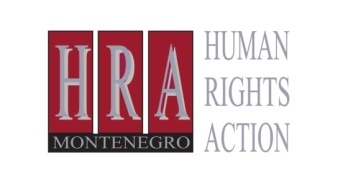 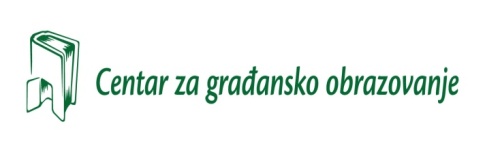 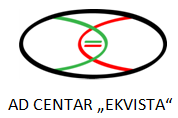 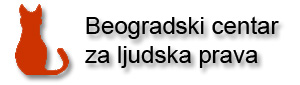 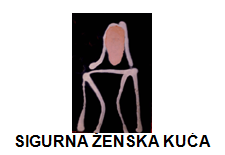 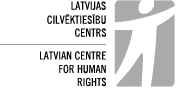 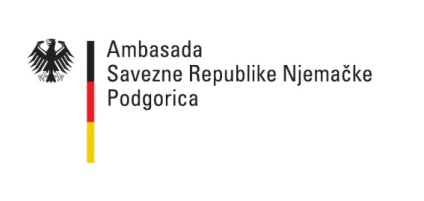 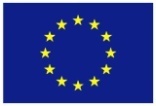 Mart 2012
© 2012 Ipsos.  All rights reserved. Contains Ipsos' Confidential and Proprietary information and may not be disclosed or reproduced without the prior written consent of Ipsos.
SADRŽAJ
Methodology
Attitudes on torture
Conclusions
2
METHODOLOGY
Method of data collection: CATI (telephone survey)
Source of data based on a representative sample of the population above 18 years and over
The sample size was 807 respondents
Type was random sample, two-stage, stratified sample:
The choice of a simple random sample of households (SRSWoR)
The choice of a household member per quota criteria
Stratification is based on:
Type of settlement - urban / rural
Geo-economic regions
Data collection was done from 18 March to 21 March 2012
Post stratification on the basis of gender, age, type of settlements and geo-economic regions
95% statistical confidence interval for the occurrence of an incidence of 50% + / - 3.5%
Automatic control procedures, interactive control of consistency and logic control response in 100%
3
Sample
Sample March 2012
N = 807
∑ = 100% by characteristic
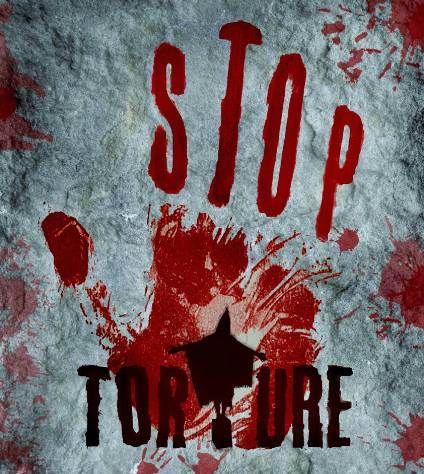 ATTITUDES ON TORTURE
Most of the countries of the world adopted the rule that prohibits torturing prisoners. Which of the following two positions is closer to you:
Base:            Total target population
Question:    Most of the countries of the world adopted the rule that prohibits torturing prisoners. Which of the following two positions is closer to you:
6
Most of the countries of the world adopted the rule that prohibits torturing prisoners. Which of the following two positions is closer to you:
Base:            Total target population
Question:    Most of the countries of the world adopted the rule that prohibits torturing prisoners. Which of the following two positions is closer to you:
:
7
What about cases that have nothing to do with terrorism? Do you think there should be rules that prohibit torture in all other cases and do you think that governments should generally be allowed to attempt to obtain information through abuse?
Base: Those 18% of the target population who justify torture as a means of combating terrorism
8
What about cases unrelated to terrorism? Do you think there should be rules which prohibit torture in all other cases or you think that governments should generally be allowed to use torture in trying to obtain information?
Base: Those who think that terrorists represent an extreme threat (Montenegro: 18% of the target population)Question: Do you think there should be rules which prohibit torture in all other cases or you think that governments should generally be allowed  to use torture in trying to obtain information
9
In which cases, in addition to terrorism, the authorities should be allowed to use torture to obtain information? Multiple responses
Base: Those who said that governments should be allowed to use torture and that there should be prohibitions, but also exceptions (10% of the target population)Question: In which cases, in addition to terrorism, the authorities should be allowed to use torture to obtain information
10
Do you find it absolutely unjustified, generally unjustified, generally justified or completely justified to abuse prisoners?
 2 - Generally unjustified
 3 – Generally justified
 1 - Absolutely unjustified
 4 –  Completely justified
Suma 3+4 (it is justified):
Suma 1+2 (it is not justified):
Mean:
11
Base:       Overall target population
Question:   Do you find it absolutely unjustified, generally unjustified, generally justified or absolutely justified to abuse prisoners?
a
Do you find it absolutely unjustified, generally unjustified, generally justified or completely justified to abuse prisoners?
Mean:
12
Base:       Overall target population
Question:   Do you find it absolutely unjustified, generally unjustified, generally justified or completely justified to abuse prisoners?
Do you find it absolutely unjustified, generally unjustified, generally justified or completely justified to abuse prisoners?
If ordered by a high authority
13
Base:       Overall target population
Question:   Do you find it absolutely unjustified, generally unjustified, generally justified or completely justified to abuse prisoners?
Do you find it absolutely unjustified, generally unjustified, generally justified or completely justified to abuse prisoners?
In case of war or threat of war
14
Base:       Overall target population
Question:   Do you find it absolutely unjustified, generally unjustified, generally justified or completely justified to abuse prisoners?
Do you find that prisoners in Montenegro are ...
Base: Those who think that prisoners are subjected to abuse (67% of the target population)
Base:  Overall target population
15
Do you find that prisoners in Montenegro are ...
Base:  	Overall target population
16
To what extent do you agree with the following statements?
 2 -  I disagree in general
 3 – I agree in general
 1 - I strongly disagree
 4 – I strongly agree
Mean:
Sum 1+2 (disagree):
Sum 3+4 (agree):
Base:	Overall target population 
Question:	To what extent do you agree with the following statements?
17
CONCLUSIONS
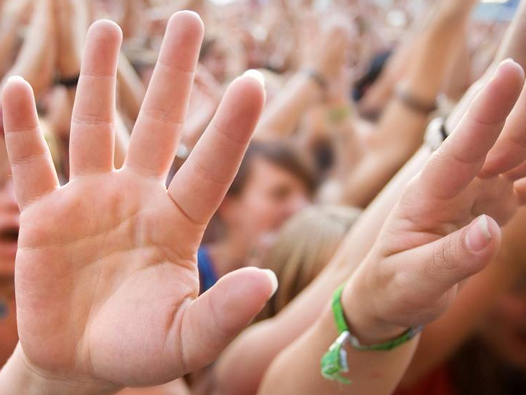 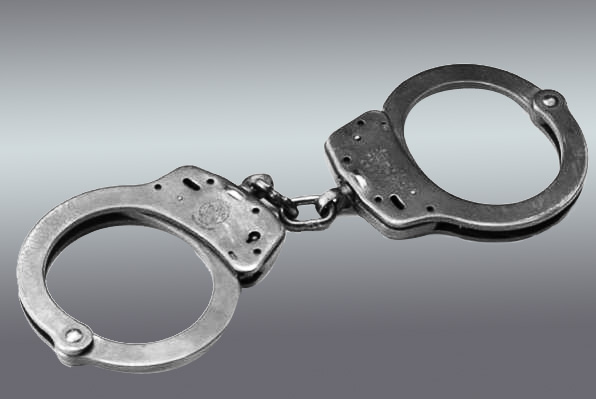 CONCLUSION
Even 79% of Montenegrin citizens believe that any kind of torture should be prohibited since torture is immoral and it violates human rights.

18% of the population supports the attitude that terrorists represent such an extreme threat that governments should be enabled to apply a certain degree of torture in the cases of search for information that can save lives of others. 

This result showed that attitude of Montenegrin citizens is closest to the attitude of average citizen of France, Britain and Spain, and even 26% more liberal compared to the attitude of the United States citizens, a country considered as the cradle of democracy.

Significant differences were observed in the attitudes of men and women and different religious communities. Women are more sensitive to this issue, and rarely found reasons and justifications for torture. Also, the Catholics expressed similar attitude.
19
CONCLUSION
Of those who approve torture of terrorists, 44% believed that the prohibition against torture must exist in all other cases, except terrorism (in total 8% of the population). Therefore, 8% of Montenegrin citizens approve torture as a mean for obtaining information in the cases of terrorism while they do not support its use in any other cases. This shows that this part of the population considers terrorism as a very serious crime and a major threat to general security.

On the other hand, 47% of those who approve torture against terrorists think that in cases unrelated to terrorism it should be prohibited, but with exceptions (8% of total population),while 5% believe that governments should be allowed to apply it regardless of the criminal offense. 

Around 10% of the population supports maltreatment, either partially or completely.

This result shows that attitudes of Montenegrin citizens are closest to the attitudes of citizens of Egypt, North Korea, Iran, Russia, and Nigeria.
20
CONCLUSION
It is upsetting that out of those persons who approve the use of torture, even 1/3 believes that the government should be allowed to use torture to prevent or solve murders. 

In addition to the crime of murder, the respondents chose National security and Abuse of minors, as well as Sexual violence as cases in which the authorities should be allowed to use torture to solve or prevent such incidents.

Citizens of Montenegro find it most acceptable to abuse prisoners in case of multiple perpetrators, i.e. returnees: 39% of the population considers the use of torture in this case generally or completely justified.

One third of the population supports torture of a convict who had committed grave criminal offense or assaulted a prison guard.

Torture in cases of extraordinary circumstances (17% in case of war or 9% in case of internal political instability) and abuse of prisoners to obtain information or a confession (16%) has a slightly lower level of approval.
21
CONCLUSION
Harsh authoritarian and nationalistic attitudes are present in a relatively small percentage of the population: while 10% considers torture (generally or completely) justified if ordered by a high state authority, 8% finds it justified if the person is not a citizen of Montenegro.

It is rather upsetting that the youngest population (18 to 29 years of age) tends to approve the use of torture: their support is given to statements that are much more conservative and rigorous than same  statements chosen by older citizens.
22
CONCLUSION
More than 2/3 of the citizens of Montenegro think that prisoners are subjected to some form of torture:
- 44% believes that torture is rarely, but nevertheless enforced, and 23% considers that the abuse occurs often.
	- Only 10% of citizens believe that prisoners are never subjected to abuse. 

Those who believe that prisoners in Montenegro are exposed to abuse most often state that convicted persons are equally exposed to physical and psychological abuse (59%).  
22% emphasizes psychological abuse, while a relatively small percentage (12%) believes that torture includes solely the use of physical force.
23
CONCLUSION
Majority of citizens agree (partially or fully) with the statement that the abuse is present in prisons and police stations, but due to fear of retaliation it is rarely reported (60%), and even a quarter of population fully agrees with this statement.

On the other hand, citizens show slightly less empathy when it comes to persons who have already been accused of crimes:
More than half of citizens (51%) believe that the accused of crimes falsely report torture by police in order to be acquitted. 40% of the population does not agree (in part or in full) with this attitude.
24
The survey was conducted within the project "Monitoring Respect for Human Rights in Closed Institutions in Montenegro" funded by the Delegation of the European Union in Montenegro, with co-financing of the German Embassy in Podgorica.
Research conclusions are the sole responsibility of the project implementers and do not reflect the views of the European Union.
25